Working memory in children with mathematical disabilities
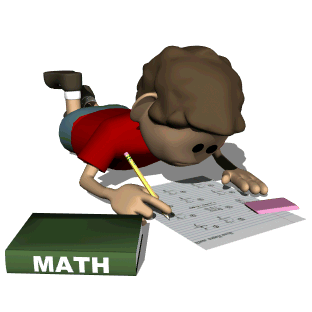 Frauke De Weerdt
Annemie Desoete
Herbert Roeyers



Experimental-Clinical and Health Psychology
Faculty of Psychology and Educational Sciences
Ghent University
De Weerdt et al. – Working memory in children with mathematical  disabilities
Rekengroep  - 25/01/2011
Overview
THEORETICAL BACKGROUND
Mathematical disabilities (MD)
Working memory
Working memory and MD
Reading and spelling in MD
2.   METHOD
Research questions 
Instruments
Procedure

RESULTS

4.  DISCUSSION & CONCLUSION
De Weerdt et al. – Working memory in children with mathematical  disabilities
Rekengroep  - 25/01/2011
1. THEORETICAL BACKGROUND			Mathematical disabilities (MD)
Definition  MD:

  Impairment in mathematical abilities

  Exclusion, Below Expected and RTI criteria

Prevalence: 3 - 14% (Barbaresi, Katuskic, Colligan, Weaver, &   Jacobsen,  2005; Desoete, 2007; Dowker, 2005)
De Weerdt et al. – Working memory in children with mathematical  disabilities
Rekengroep  - 25/01/2011
Defining features:

  Arithmetic facts 

  Mathematical procedures
De Weerdt et al. – Working memory in children with mathematical  disabilities
Rekengroep  - 25/01/2011
Etiology:

  High heterogeneity:
  Defective number module (Butterworth, 2005)
  Impaired number sense and mental number line                    	(Dehaene, Piazza, Pinel & Cohen, 2003)
  Working memory (Bull & Scerif, 1999)
De Weerdt et al. – Working memory in children with mathematical  disabilities
Rekengroep  - 25/01/2011
1. THEORETICAL BACKGROUND				Working memory (WM)
WM model of Baddeley (1974; 2000)

Most common (Landerl, Bevan, & 
	Butterworth, 2004 )

Components:
Central Executive 
Phonological Loop 
Visuospatial Sketchpad 
Episodic Buffer               Figure 1: Current model of WM (Baddeley, 2002, p .93)
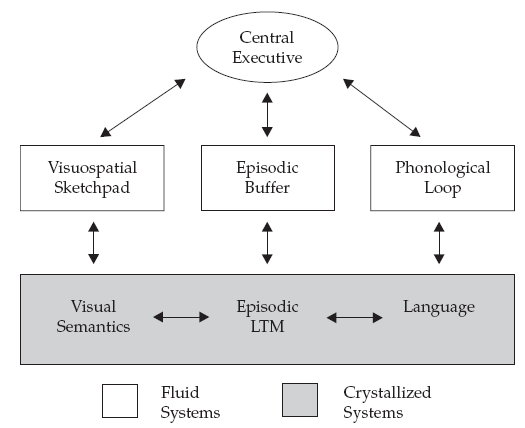 De Weerdt et al. – Working memory in children with mathematical  disabilities
Rekengroep  - 25/01/2011
1. THEORETICAL BACKGROUND           Working Memory and Mathematical Disabilities
WM and fact retrieval
	 (Desmedt et al., 2009; Lee & Kang, 2002; Noel, Seron, & Trovarelli, 2004) 

  WM and procedural knowledge (Wilson & Dehaene, 2007)

  Slave systems: ambiguous results (D’Amico & Guarnera,  	2005; Gathercole & Pickering, 2000)
De Weerdt et al. – Working memory in children with mathematical  disabilities
Rekengroep  - 25/01/2011
1. THEORETICAL BACKGROUND:	                     Reading, spelling, MD and WM
High comorbidity with RD (Lyytinen et al., 2005; Shalev, 2000, 2004)


Reading and spelling associated with WM (St Clair-Thompson & Gathercole, 2006) 

BUT:  Lack of MD studies taking reading and 		spelling into account
De Weerdt et al. – Working memory in children with mathematical  disabilities
Rekengroep  - 25/01/2011
2. METHOD
Research questions

Does WM have an influence on fact retrieval and procedural knowledge (Desmedt et al., 2009)? 

Do children with MD have sig. lower scores on WM tasks than average achieving children, even when controlling for reading and spelling (Passolunghi, 2004; Schuchardt et al., 2006)?
De Weerdt et al. – Working memory in children with mathematical  disabilities
Rekengroep  - 25/01/2011
Participants

 Recruitment in schools and RC’s
 
FSIQ ≥ 80

Normal range DBD (Pelham, Gnagy, 
	Greenslade & Milich, 1992; Dutch translation: 
	Oosterlaan et al., 2008)

MD group: exclusion-, below expected -, RTI- criteria
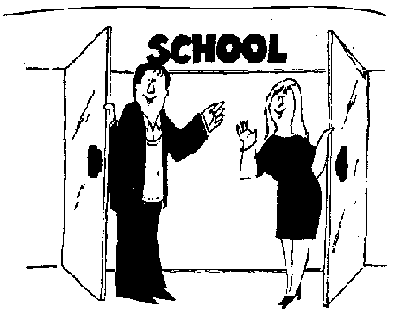 De Weerdt et al. – Working memory in children with mathematical  disabilities
Rekengroep  - 25/01/2011
Participants
De Weerdt et al. – Working memory in children with mathematical  disabilities
Rekengroep  - 25/01/2011
Children: Session 1 (80’)

Spelling test (20’)
PI-dictation (Geelhoed & Reitsma, 2000) 

Math tests (60’)
  TTR (de Vos, 1992)
Fact retrieval
 Courtrai’s Arithmetic Test-Revised (Baudonck et al., 2006)
Procedural knowledge
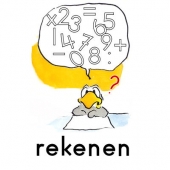 De Weerdt et al. – Working memory in children with mathematical  disabilities
Rekengroep  - 25/01/2011
Children: Session 2 (50’)

Intelligence test (40’)
Abbreviated WISC-IIINL 
(Wechsler et al., 2002; Grégoire, 2000) 


Reading tests (10’)
  One Minute Test (Brus & Voeten, 1999)
Existing words
  Klepel (van den Bos, Spelberg, Scheepstra & de Vries, 1994) 
Pseudowords
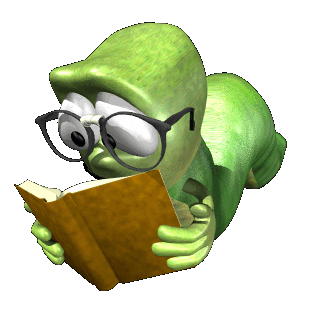 De Weerdt et al. – Working memory in children with mathematical  disabilities
Rekengroep  - 25/01/2011
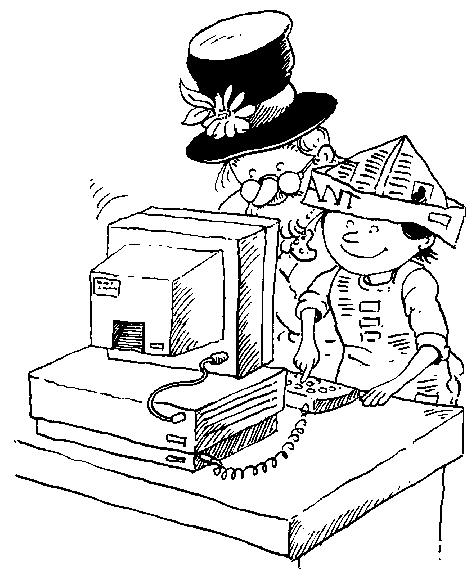 Session 3 (90’):
Working memory tasks
De Weerdt et al. – Working memory in children with mathematical  disabilities
Rekengroep  - 25/01/2011
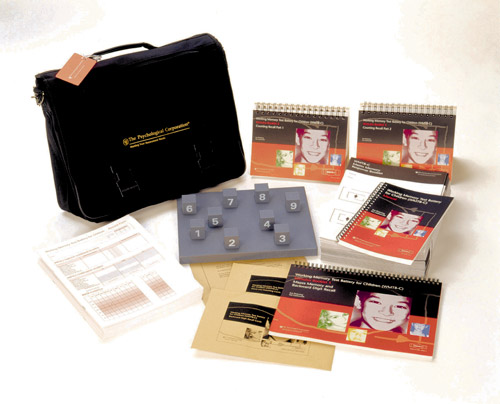 WMTB-C & AWMA
Span tasks
6 trials/span
≥ 3 errors/span: task discontinued
De Weerdt et al. – Working memory in children with mathematical  disabilities
Rekengroep  - 25/01/2011
Phonological Loop : Digit Recall (DR)
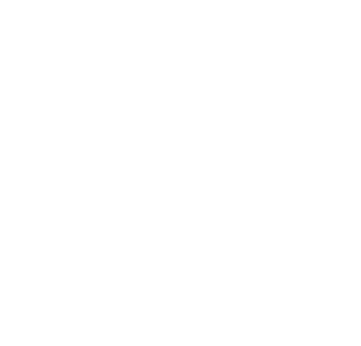 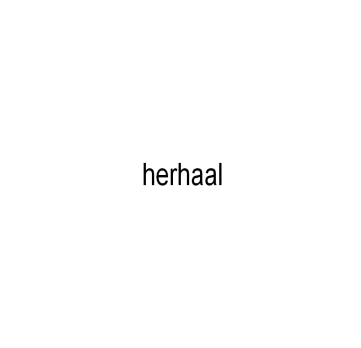 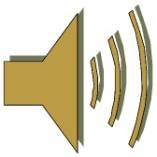 500 ms
1000 ms/digit;
1000 ms between digits of same trial
De Weerdt et al. – Working memory in children with mathematical  disabilities
Rekengroep  - 25/01/2011
Phonological Loop : Word Recall (WR)
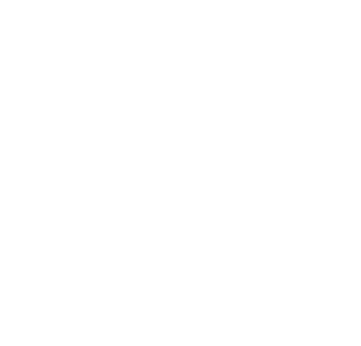 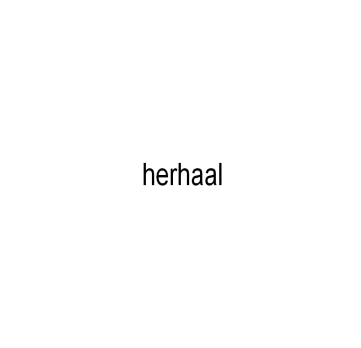 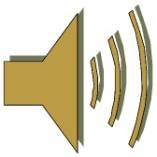 500 ms
1000 ms/word;
1000 ms between words of same trial
De Weerdt et al. – Working memory in children with mathematical  disabilities
Rekengroep  - 25/01/2011
Visuospatial Sketchpad: Block Recall (BR)
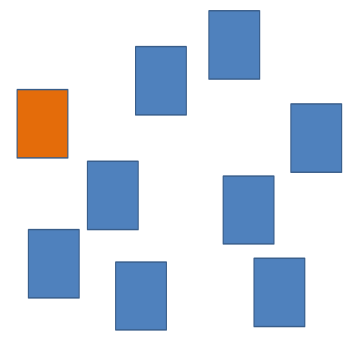 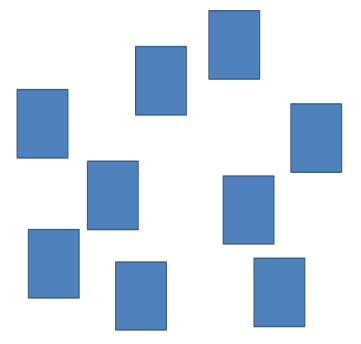 500 ms
1000 ms/block;
1000 ms between blocks of same trial
De Weerdt et al. – Working memory in children with mathematical  disabilities
Rekengroep  - 25/01/2011
Central Executive: Listening Recall (LR)
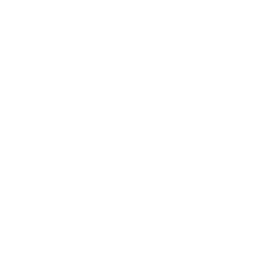 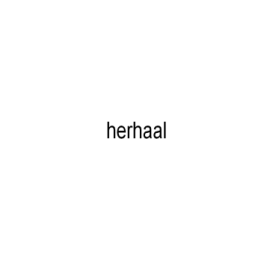 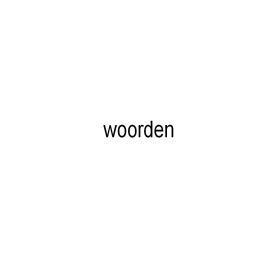 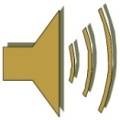 500 ms
2000 ms
De Weerdt et al. – Working memory in children with mathematical  disabilities
Rekengroep  - 25/01/2011
Central Executive: Spatial Span (Spsp)
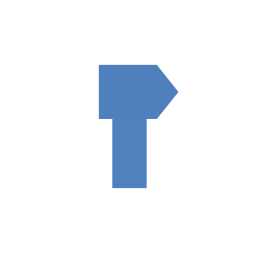 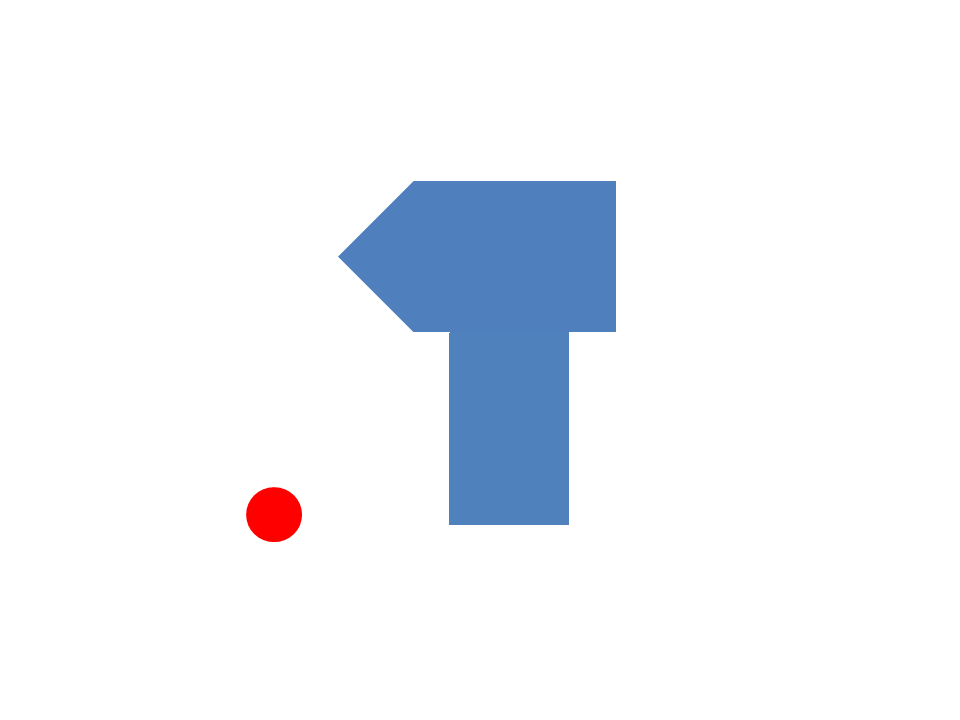 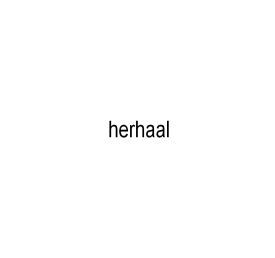 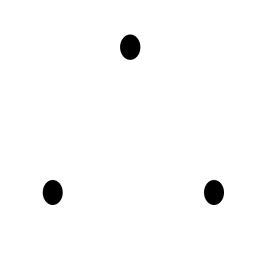 500 ms
unlimited
500 ms
De Weerdt et al. – Working memory in children with mathematical  disabilities
Rekengroep  - 25/01/2011
Central Executive : Backward Digit Recall (BDR)
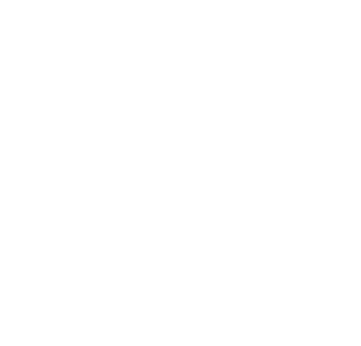 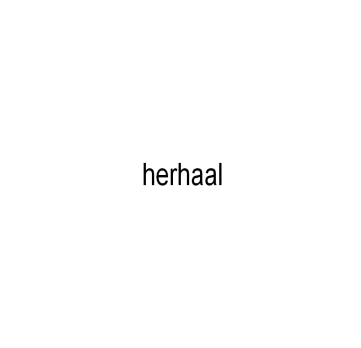 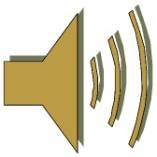 500 ms
1000 ms/digit;
1000 ms between digits of same trial
De Weerdt et al. – Working memory in children with mathematical  disabilities
Rekengroep  - 25/01/2011
Central Executive : Backward Word Recall (BWR)
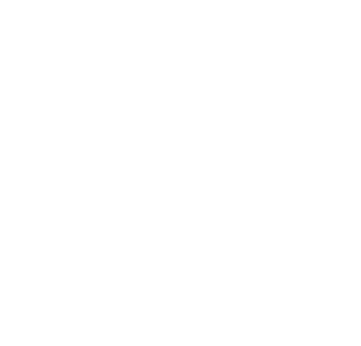 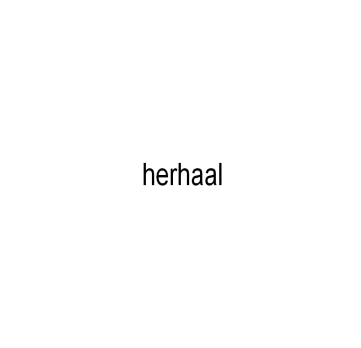 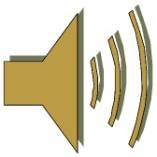 500 ms
1000 ms/word;
1000 ms between words of same trial
De Weerdt et al. – Working memory in children with mathematical  disabilities
Rekengroep  - 25/01/2011
Central Executive: Backward Block Recall (BRB)
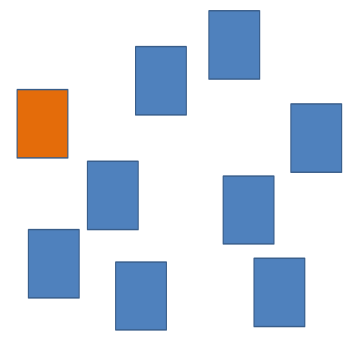 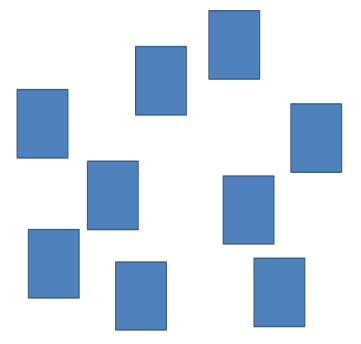 500 ms
1000 ms/block;
1000 ms between blocks of same trial
De Weerdt et al. – Working memory in children with mathematical  disabilities
Rekengroep  - 25/01/2011
3. RESULTS
WM, procedural knowledge and fact retrieval 
		      	
Procedural knowledge

Sig. influence of  PL, VSSP and CE
  PL: F(1,89)= 6.99, p ≤. 01, adj. R2=.06

  VSPP: F(1,89)= 5.35, p ≤ .05, adj. R2=.05

  CE: F(1,65)= 20.33, p ≤. 001, adj. R2=.23
De Weerdt et al. – Working memory in children with mathematical  disabilities
Rekengroep  - 25/01/2011
WM, procedural knowledge and fact retrieval 
			      	

Fact retrieval

Sig. influence of  PL, VSSP and CE
  PL: F(1,89)= 5.46, p ≤. 05, adj. R2=.05

  VSPP: F(1,89)= 11.61, p ≤ .001, adj. R2=.11

  CE: F(1,65)= 14.81, p ≤. 001, adj. R2=.17
De Weerdt et al. – Working memory in children with mathematical  disabilities
Rekengroep  - 25/01/2011
Working memory in children with MD

Mancova: computed z-variables acc PL, VSSP, CE
Main effect group, no main effect gender, no interaction
η2 = .14
**
η2= .08
*
η2 = .08
*
De Weerdt et al. – Working memory in children with mathematical  disabilities
Rekengroep  - 25/01/2011
Working memory in children with MD

Ancova’s: raw scores accuracy PL, VSSP and CE
η2 = .06
*
η2 = .06
*
η2 = .08
*
η2 = .06
*
η2 = .16
**
De Weerdt et al. – Working memory in children with mathematical  disabilities
Rekengroep  - 25/01/2011
Working memory in children with MD

Mancova: mean RT PL, VSSP, CE
No main effects, sig interaction-effect group*gender
η2 = .08
*
De Weerdt et al. – Working memory in children with mathematical  disabilities
Rekengroep  - 25/01/2011
Working memory in children with MD

Ancova’s: task RT PL, VSSP and CE
η2 = .05
*
η2 = .07
*
De Weerdt et al. – Working memory in children with mathematical  disabilities
Rekengroep  - 25/01/2011
Reading and spelling in children with MD		
				      	
Sig. difference in reading and spelling performance between AA and MD group
  Reading: t (89)= 5.47, p < .00
  Spelling: t (89)= 6.72, p < .00

High correlations  between spelling/reading and math
   Reading and fact retrieval: r=.58, p ≤ .01 	
   Reading and procedural knowledge: r=.39, p ≤ .01 
   Spelling and fact retrieval: r=.56, p ≤ .01 
   Spelling and procedural knowledge: r=.43, p ≤ .01
De Weerdt et al. – Working memory in children with mathematical  disabilities
Rekengroep  - 25/01/2011
Working memory in children with MD in control of reading
Mancova computed z-scores PL, VSSP and CE	
Only main-effect of group
η2 = .18
**
η2 = .10
*
De Weerdt et al. – Working memory in children with mathematical  disabilities
Rekengroep  - 25/01/2011
Working memory in children with MD in control of spelling
Mancova computed z-scores PL, VSSP and CE	
Main-effect of group; and main-effect of covariate!
η2 = .11
**
η2= .09
η2= .11
**
η2 = .07
*
De Weerdt et al. – Working memory in children with mathematical  disabilities
Rekengroep  - 25/01/2011
4. DISCUSSION AND CONCLUSIONS
Summary of results
Sig. lower acc DR, BR, DRB, BRB, SpSp  

Role of CE!

Influence of spelling in WM in children with MD

Sig. large r math and reading/spelling
             
		 Children with MD suffer from WM problems
		 Impact of spelling on math performance
De Weerdt et al. – Working memory in children with mathematical  disabilities
Rekengroep  - 25/01/2011
Implications


Spelling test

Reading tests?!

WMTB-C

 			Treatment = more than just math!
De Weerdt et al. – Working memory in children with mathematical  disabilities
Rekengroep  - 25/01/2011